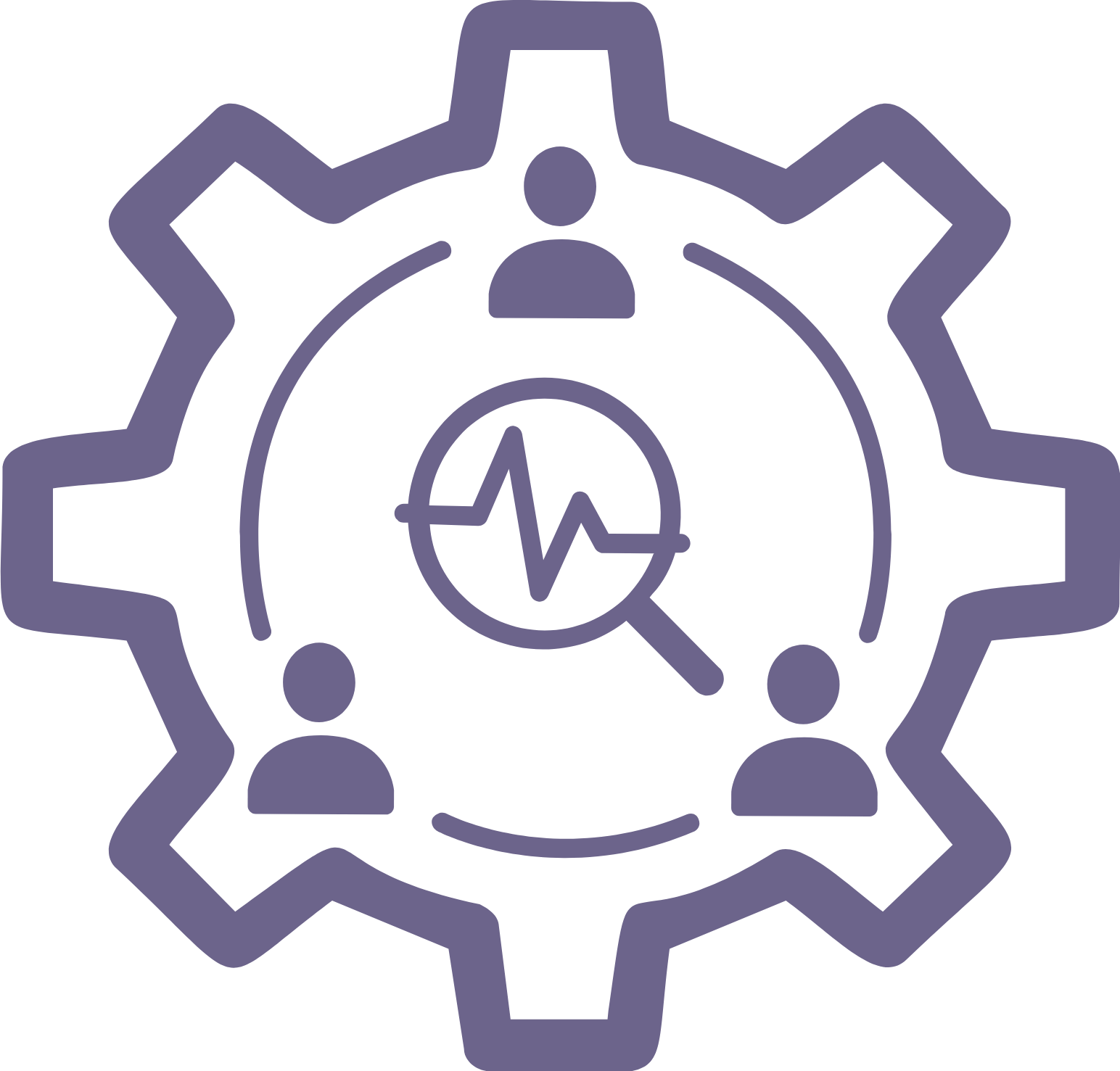 YPAR in School
Observations
Due at the end of class
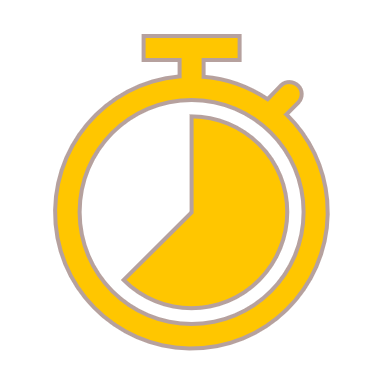 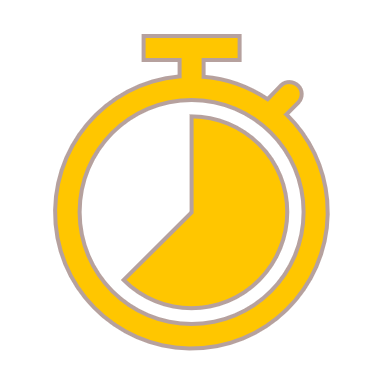 Directions: 
Please watch a video about your YPAR topic and take notes. Write down the link to the video you watched.
Observations:
Video Link:
1
© 2022 YPARinSchool.com
This file is for personal, classroom or public library use. By using it,
 you agree that you will not copy or reproduce files except for non-commercial personal use